Управление образования администрации МО ГО «Сыктывкар» Муниципальное учреждение дополнительного образования «Центр психолого – педагогической, медицинской и социальной помощи »
Об итогах  участия в проведении  социально -психологического тестирования лиц, обучающихся в общеобразовательных организациях МО ГО «Сыктывкар»
в 2018-2019 учебном году  
					


					Кошель Ирина Алексеевна -
				              заместитель директора, педагог-психолог
Нормативно - правовое основание
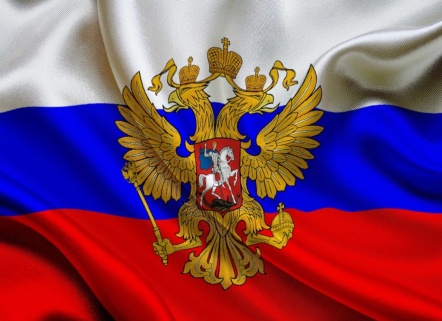 Федеральный закон от 29 декабря 2012г. №273-ФЗ п15.1 ч.3 ст.28 
«ОБ ОБРАЗОВАНИИ В РОССИЙСКОЙ ФЕДЕРАЦИИ » (с изменениями и дополнениями)

Федеральный закон от 24 июня 1999 г. N 120-ФЗ 
«ОБ ОСНОВАХ СИСТЕМЫ ПРОФИЛАКТИКИ БЕЗНАДЗОРНОСТИ И ПРАВОНАРУШЕНИЙ НЕСОВЕРШЕННОЛЕТНИХ» (с изменениями и дополнениями)
Приказ Министерства образования и науки РФ от 16 июня 2014 г. № 658
«ОБ УТВЕРЖДЕНИИ ПОРЯДКА ПРОВЕДЕНИЯ СОЦИАЛЬНО-ПСИХОЛОГИЧЕСКОГО ТЕСТИРОВАНИЯ ЛИЦ, ОБУЧАЮЩИХСЯ В ОБЩЕОБРАЗОВАТЕЛЬНЫХ ОРГАНИЗАЦИЯХ И ПРОФЕССИОНАЛЬНЫХ ОБРАЗОВАТЕЛЬНЫХ ОРГАНИЗАЦИЯХ, А ТАКЖЕ В ОБРАЗОВАТЕЛЬНЫХ ОРГАНИЗАЦИЯХ ВЫСШЕГО ОБРАЗОВАНИЯ»
[Speaker Notes: Нормативно-правовым основанием данного мероприятия является: 
п15.1 ч.3 ст.28 федерального закона от 29 декабря 2012г. №273-ФЗ 
«ОБ ОБРАЗОВАНИИ В РОССИЙСКОЙ ФЕДЕРАЦИИ » (с изменениями и дополнениями), к компетенции образовательной организации в установленной сфере деятельности относятся: организация социально-психологического тестирования обучающихся в целях раннего выявления незаконного потребления наркотических средств и психотропных веществ в порядке, установленном федеральным органом исполнительной власти, осуществляющим  функции по выработке государственной политики и нормативно-правовому регулированию в сфере образования»

ФЗ 120  ст 14 пункт 7,  согласно которому «Органы, осуществляющие управление в сфере образования, и организации, осуществляющие образовательную деятельность обеспечивают проведение мероприятий по раннему выявлению незаконного потребления наркотических средств и психотропных веществ обучающимися в общеобразовательных организациях и профессиональных образовательных организациях, а также образовательных организациях высшего образования.

Приказ Министерства образования и науки РФ от 16 июня 2014 г. № 658 утверждает Порядок проведения социально-психологического тестирования лиц, обучающихся в общеобразовательных организациях и профессиональных образовательных организациях, а также в образовательных организациях высшего образования. Порядок прописывает действия образовательной организации.


Приказ Министерства образования РК от 20 октября 2014 г. № 368.  В соответствии с приказом всем образовательным организациям, расположенным на территории РК, поручено провести тестирование. Приказом утверждены формы 
1) календарного плана проведения тестирования;
2) информированного согласия в письменной форме обучающегося об участии в тестировании и информированного согласия родителей (законных представителей) обучающегося, не достигшего пятнадцати лет, об участии в тестировании
3) результатов тестирования обучающихся на предмет раннего выявления немедицинского потребления наркотических средств и психотропных веществ
4) акта передачи результатов социально-психологического тестирования лиц, обучающихся в общеобразовательных организациях и профессиональных образовательных организациях, а также в образовательных организациях высшего образования

Муниципальным органам управления образования рекомендуется:
1) организовать проведение социально-психологического тестирования в муниципальных общеобразовательных организациях; 
2) провести в период с 10 по 30 ноября 2014 г. информационно-разъяснительную работу среди обучающихся и их родителей (законных представителей) о целях и задачах проводимого социально-психологического тестирования;
3) обеспечить информационное сопровождение проведения социально-психологического тестирования;
4) утвердить календарный план проведения социально-психологического тестирования в муниципальных общеобразовательных организациях и представить его в адрес ГУ РК «Республиканский центр психолого-педагогической, медицинской и социальной помощи» в срок до 30 ноября 2014 г.;
5) организовать направление результатов социально-психологического тестирования и актов передачи результатов социально-психологического тестирования обучающихся общеобразовательных организаций в ГУ РК «Республиканский центр психолого-педагогической, медицинской и социальной помощи» в срок до 30 декабря 2014 г.]
Министерство образования, науки и молодежной политики Республики Коми
[Speaker Notes: Министерством предпринимаются меры по развитию системы обучения  лиц с ограниченными возможностями здоровья и детей-инвалидов, начата работа по развитию инклюзивных процессов в образовании данной категории обучающихся. Определенных успехов в данной работе добиваются муниципальные образования. На территории Ухты создан ресурсный центр по работе с обучающимися с ограниченными возможностями здоровья, на базе которого постоянно действует семинар для заместителей директоров, педагогических работников. В 2016-2017 учебном году в Ухте начал реализацию проект «Организация сетевого взаимодействия на территории МОГО «Ухта» по обучению и развитию детей с аутизмом и другими нарушениями в развитии».
Вместе с тем, в развитии инклюзивного образования на территории Республики Коми необходимо отметить ряд проблем:
отсутствие нормативных документов федерального уровня, регламентирующих организацию инклюзивного образования, определяющих права и обязанности образовательных организаций,  обучающихся, их родителей (законных представителей);
ожидание запуска   Федеральной государственной информационной системы «Федеральный реестр инвалидов» для получения оперативной информации о детях-инвалидах в целях оказания им адресной помощи в организации образовательного процесса;
неполный охват детей-инвалидов общим образованием, в частности дошкольным образованием;
недостаточная  эффективность межведомственного взаимодействия органов и организаций для решения  проблем в организации инклюзивного образования;]
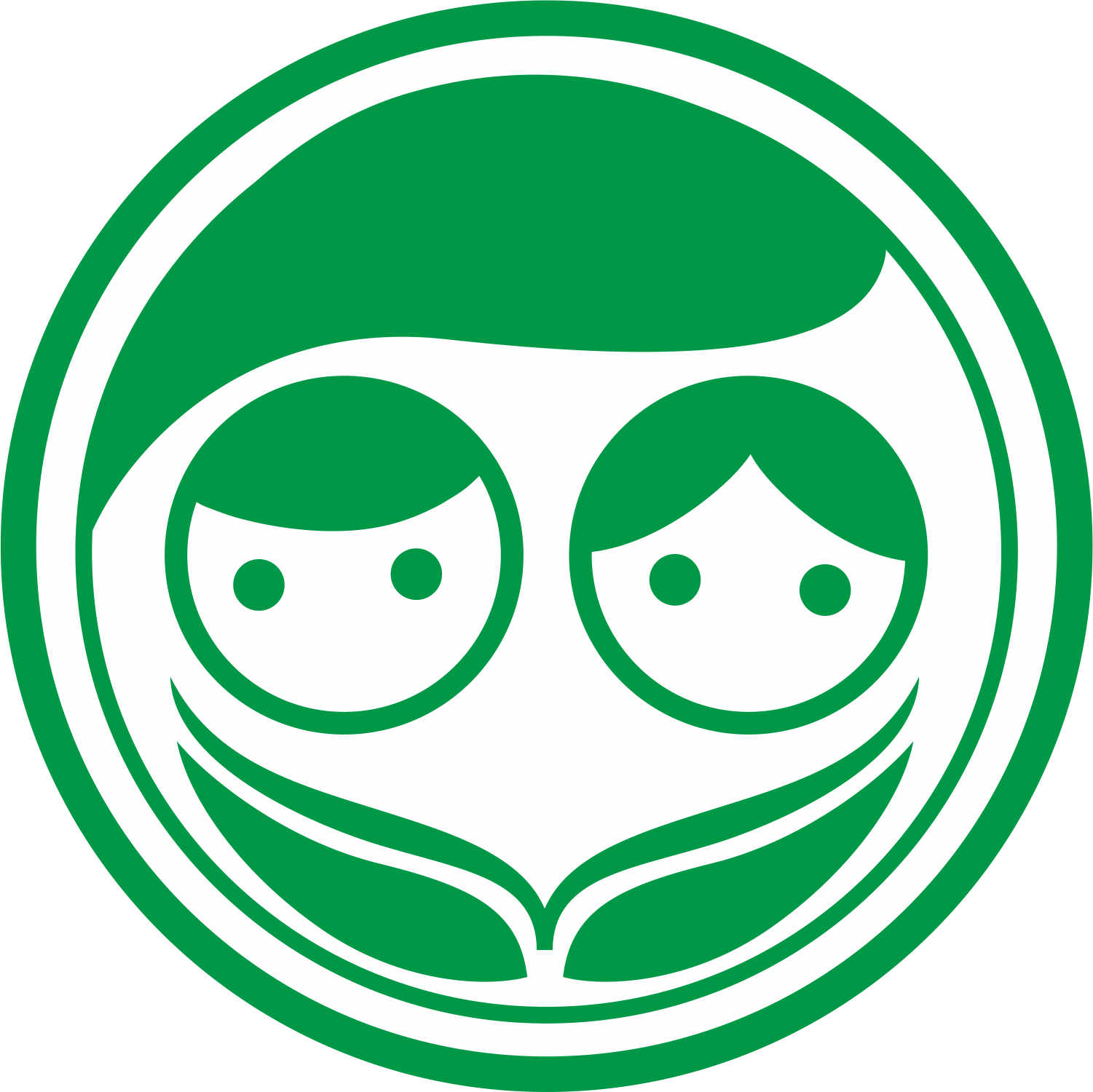 ГУ РК «Республиканский центр психолого-педагогической, медицинской и социальной помощи»
письмо ГУ РК «Республиканский центр психолого-педагогической, медицинской и социальной помощи» от 14.03.2019 № 01-22/204
Управление образования администрации МО ГО «Сыктывкар»
Приказ  от 29.11.2018 № 973 «О проведении социально-психологического тестирования лиц, обучающихся в муниципальных общеобразовательных организациях в 2018 – 2019 учебном году»

Приказ  от 20.03.2019 № 212 «О внесении изменений в приказ управления образования администрации МО ГО «Сыктывкар» от 29.11.2018 № 973 «О проведении социально-психологического тестирования лиц, обучающихся в муниципальных общеобразовательных организациях в 2018 – 2019 учебном году»
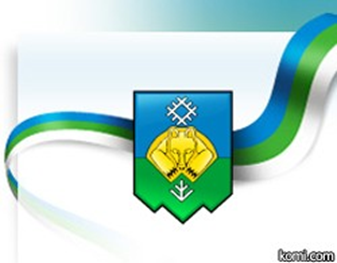 Управление образования администрации МО ГО «Сыктывкар»
-     Письмо от 20.03.2019 №560
          Приложения к письму:
текст опросника и инструкция;
бланк для проведения Тестирования в формате Excel и краткая инструкция; 
 бланк первичной обработки результатов; 
 форма «Результаты социально-психологического тестирования»;
форма «Акт передачи результатов социально-психологического тестирования»;
отчет «Мониторинг качества профилактической деятельности в образовательных организациях».
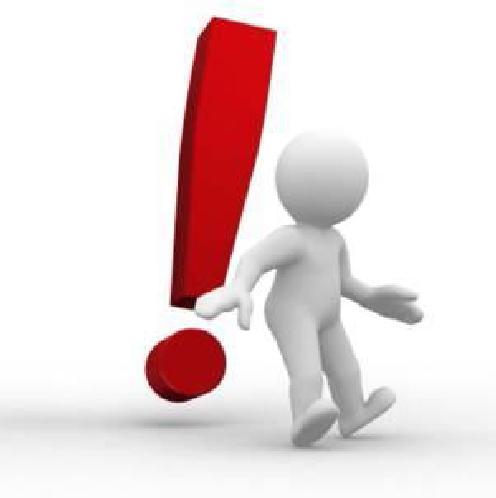 с 15 марта  по 19 апреля 2019 г. проводилось СПТ (социально-психологическое тестирование) обучающихся в муниципальных общеобразовательных организациях
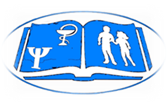 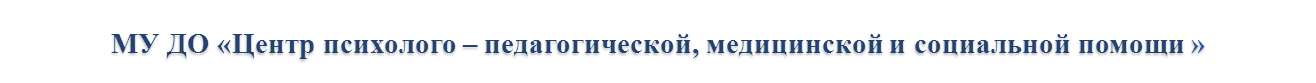 Выраженность участия в тестировании
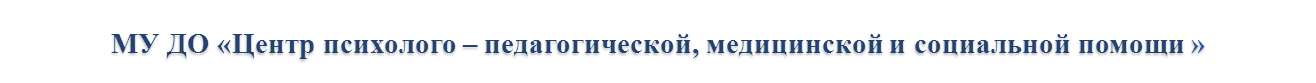 Не приняли участие в тестировании - 2986 учащихся (26%)
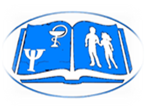 Желаем успехов в проведении СПТ  2019-2020 учебного года!!!
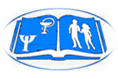 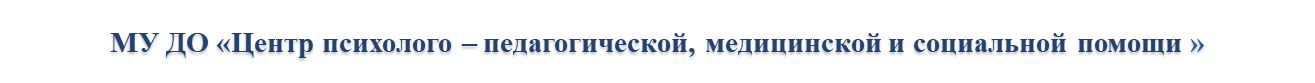